Impostorism in Science
What is it? What can we do about it?
Rachel Ivie
January 22, 2023
Topics today
The imposter syndrome
Impostorism
Why reducing impostorism is important 
Research based on this in physics/astronomy
Solutions
1/22/2023
2
CUWiP
Imposter syndrome
1/22/2023
3
CUWiP
[Speaker Notes: However, this concept is VERY gendered]
Imposter syndrome characteristics
1/22/2023
4
CUWiP
[Speaker Notes: Perhaps you studied really hard and made a high score, but secretly you “know” that these achievements don’t reflect your true “inadequate” self.

I don’t belong here, and some day, someone is going to figure that out.]
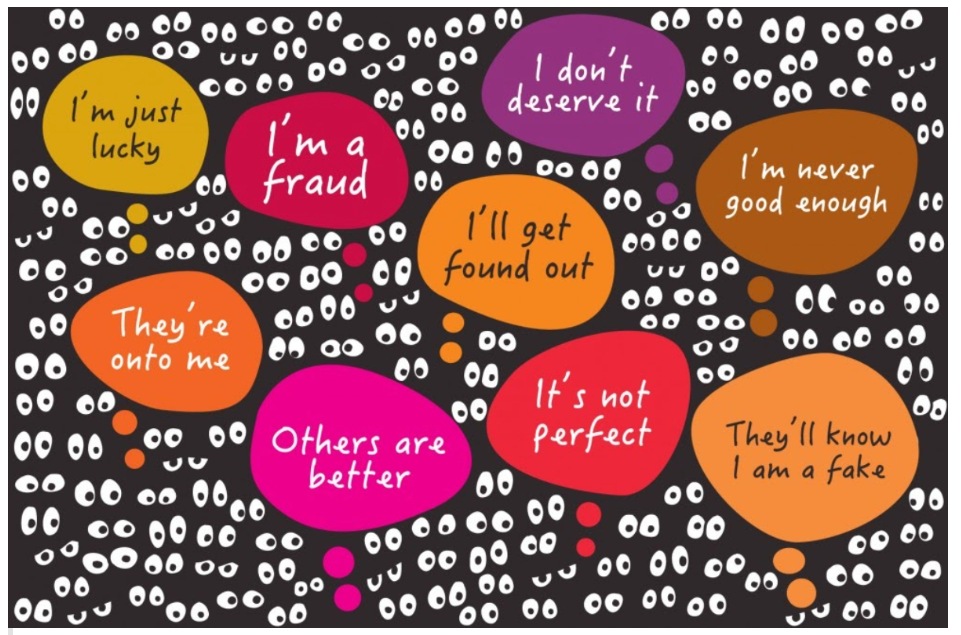 1/22/2023
5
CUWiP
https://www.directactioneverywhere.com/theliberationist/do-you-suffer-from-imposter-syndrome
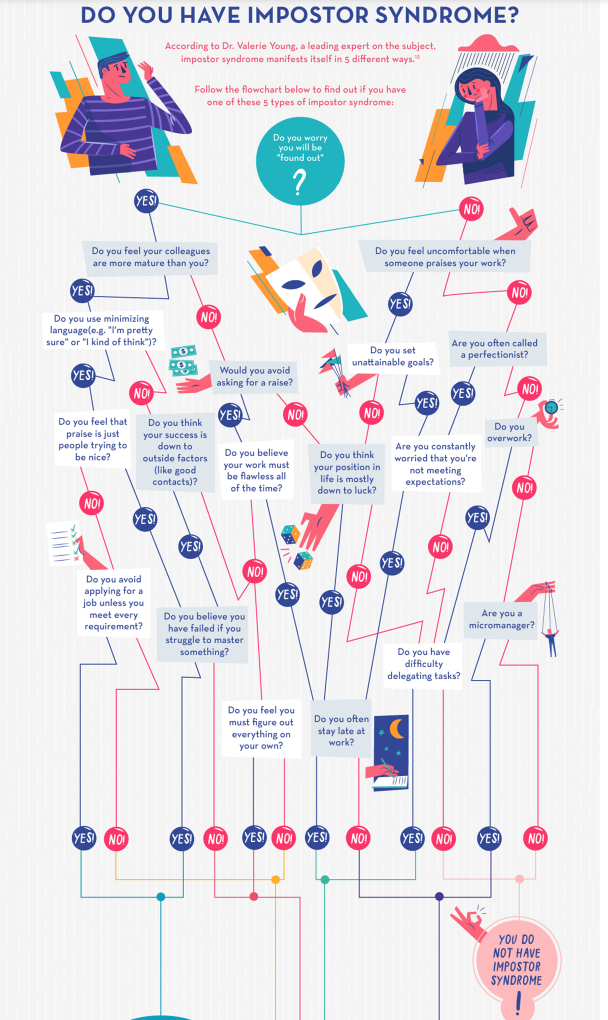 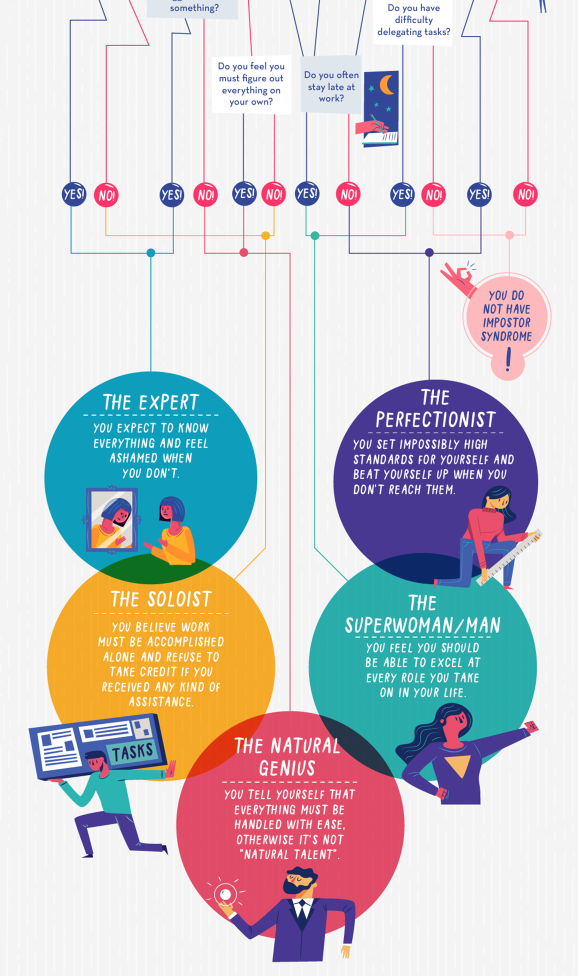 1/22/2023
6
CSWP
https://www.visualcapitalist.com/are-you-suffering-from-impostor-syndrome/
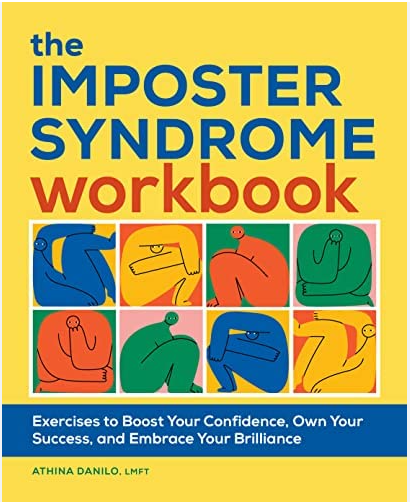 1/22/2023
7
CUWiP
How has this concept been used in research?
Often used to try to explain why women drop out or are less successful
We wanted to know whether women who had gone to grad school in astronomy or astrophysics would be less likely than men to stay in astronomy
1/22/2023
8
CUWiP
Longitudinal Study of Astronomy Graduate Students (funded by NSF)
Includes everyone who was in graduate school in astronomy or astrophysics in the US, 2006-07
Data have been collected from the same cohort of people in order to document individual career paths
Three waves of data have been collected: 
2007-08 
2012-13 five years later
2015-16 eight years later
[Speaker Notes: More than 1100 to first survey
More than 800 to second survey]
Measures of imposter syndrome in our study
1/22/2023
10
CUWiP
[Speaker Notes: The tendency to agree with items one through four below is indicative of the imposter syndrome.  
The tendency to disagree with items five through seven below also is indicative of the imposter syndrome.]
Interpretation of Imposter Syndrome Measures for Women, published 2011
1/22/2023
11/9/2022
11
11
CUWiP
Maya Angelou
1/22/2023
12
CUWiP
[Speaker Notes: Speaking at Clinton’s inauguration
I know why the caged bird sings]
Imposter?
1/22/2023
13
CUWiP
Why would Maya Angelou feel like an imposter?
1/22/2023
14
CUWiP
It’s not 1978
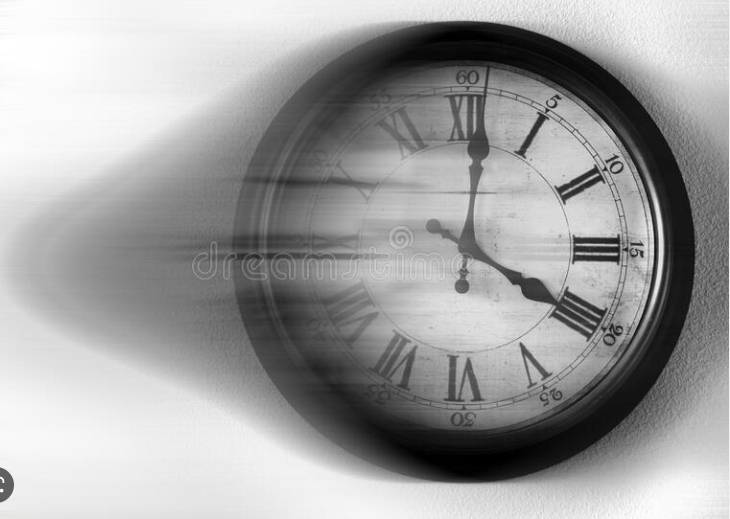 We now have a better understanding of causes of feeling like an imposter.
Now we refer to “impostorism.”
An example
1/22/2023
15
CUWiP
Difference between imposter syndrome and impostorism
Imposter syndrome connotes that there is something wrong with the person
Impostorism connotes that the problem is with other people or is systemic
1/22/2023
16
CUWiP
[Speaker Notes: The term Impostorism is designed to sound like racism or sexism]
Imposter syndrome
You lack confidence
You need training
You need a workbook
You need therapy
You . . .
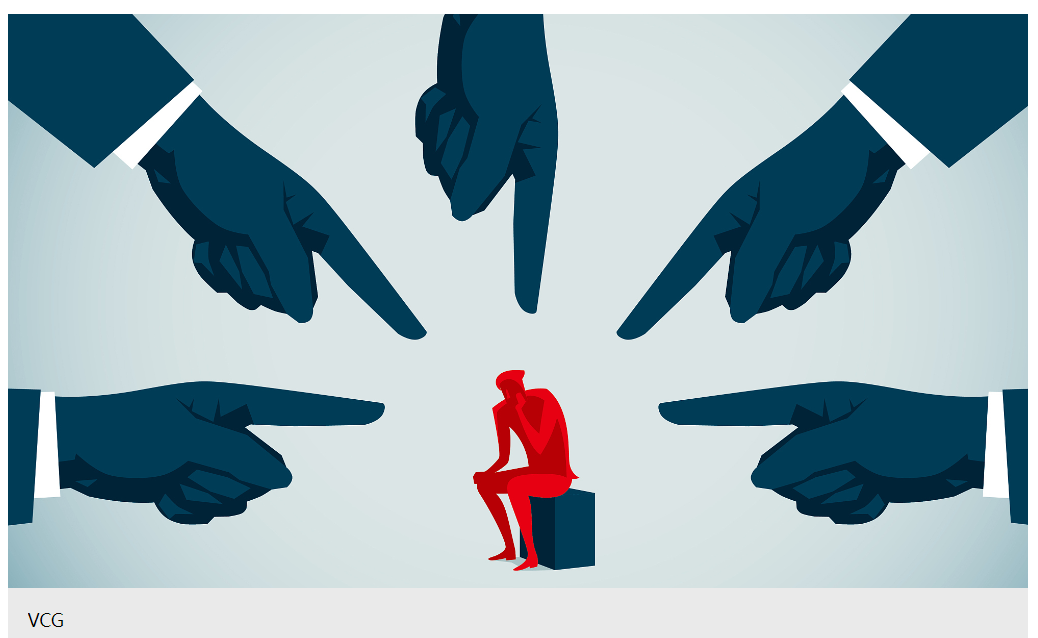 https://news.cgtn.com/news/2020-04-14/COVID-19-no-finger-pointing-allowed--PGacVekJ5S/index.html
1/22/2023
17
CUWiP
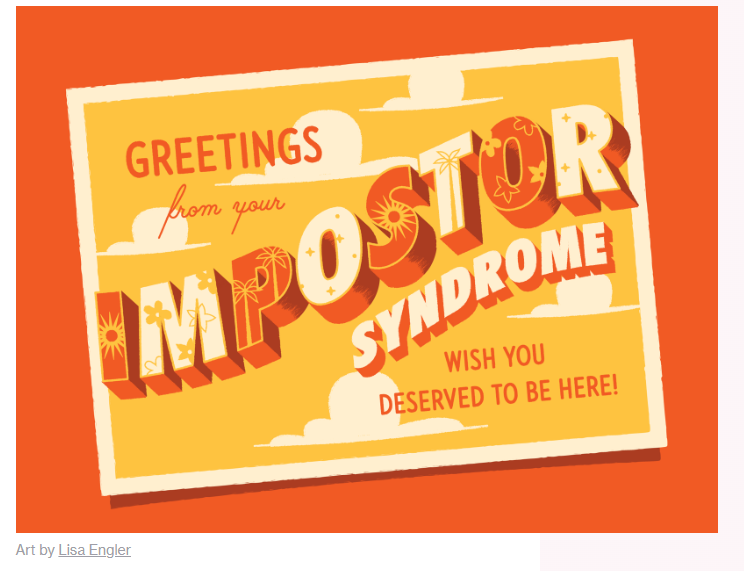 https://alltogether.swe.org/2022/07/am-i-doing-enough-imposter-syndrome-during-covid-19/
1/22/2023
18
CUWiP
Impostorism
Someone made you feel less than
Someone ignored you
Someone took credit for your work
There are not many people like you
You are in a new situation
Expectations are not clear
You don’t have as many opportunities as similar colleagues
You make less money than similar colleagues
1/22/2023
19
CUWiP
Impostorism
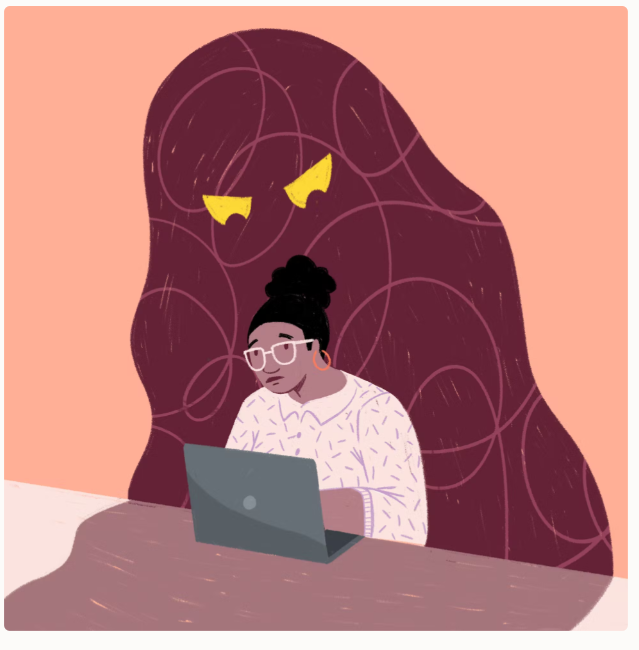 Microaggressions
Harassment/bullying
Racism
Gender discrimination
Ableism
Anti-LGBTQ+
Other kinds of discrimination
https://intheworks.helpscout.com/its-not-imposter-syndrome/
1/22/2023
20
CUWiP
[Speaker Notes: What’s this lurking behind her?]
Experiencing harassment and discrimination by gender and race/ethnicity, Longitudinal Study of Astronomy Graduate Students, Second Survey
1/22/2023
21
CUWiP
[Speaker Notes: Not only is it related to having a marginalized status, it’s related to being a postdoc]
Why would Maya Angelou feel like an imposter?
1/22/2023
22
CUWiP
In our research we wanted to know if showing characteristics of the imposter syndrome made it more likely that you would leave the field
1/22/2023
23
CUWiP
Second surveyIs working in or out of field affected by
Being male or female (40% female respondents)
Taking a postdoc
Two-body problem (a work/family balance problem that refers to the difficulty of finding 2 jobs in same geographic area)
Having a mentor other than advisor
Relationship with advisor
Imposter syndrome (at time of first survey)
Time since degree
1/22/2023
24
CUWiP
Model we tested, Longitudinal Study of Astronomy Graduate Students
Gender
Post-doc
Working out of the field
Mentor other than advisor
Advisor relationship
Imposter score
Two-body problem
Time since degree
1/22/2023
25
CUWiP
26
Factors that influence working out of field
[Speaker Notes: In multivariate models of working out of field, we controlled for the two-body problem, having a mentor other than one’s advisor in graduate school, time since degree, completing a postdoc, advisor rating, the imposter syndrome, and changing advisors during graduate school. We found that two measures of the two-body problem significantly increased the odds of working outside of astronomy or physics: relocating for spouse or partner, and limiting career options. We also found that changing advisors in graduate school significantly increased the odds of working outside the field. On the other hand, completing a postdoc significantly increased the odds of working in physics or astronomy. The other variables we tested had no significant effects. The numbers on the horizontal axis reflect odds ratios calculated from logistic regression results.]
Why is reducing impostorism important?
We should do what we can to reduce the forces that cause impostorism 
Impostorism causes problems in physics
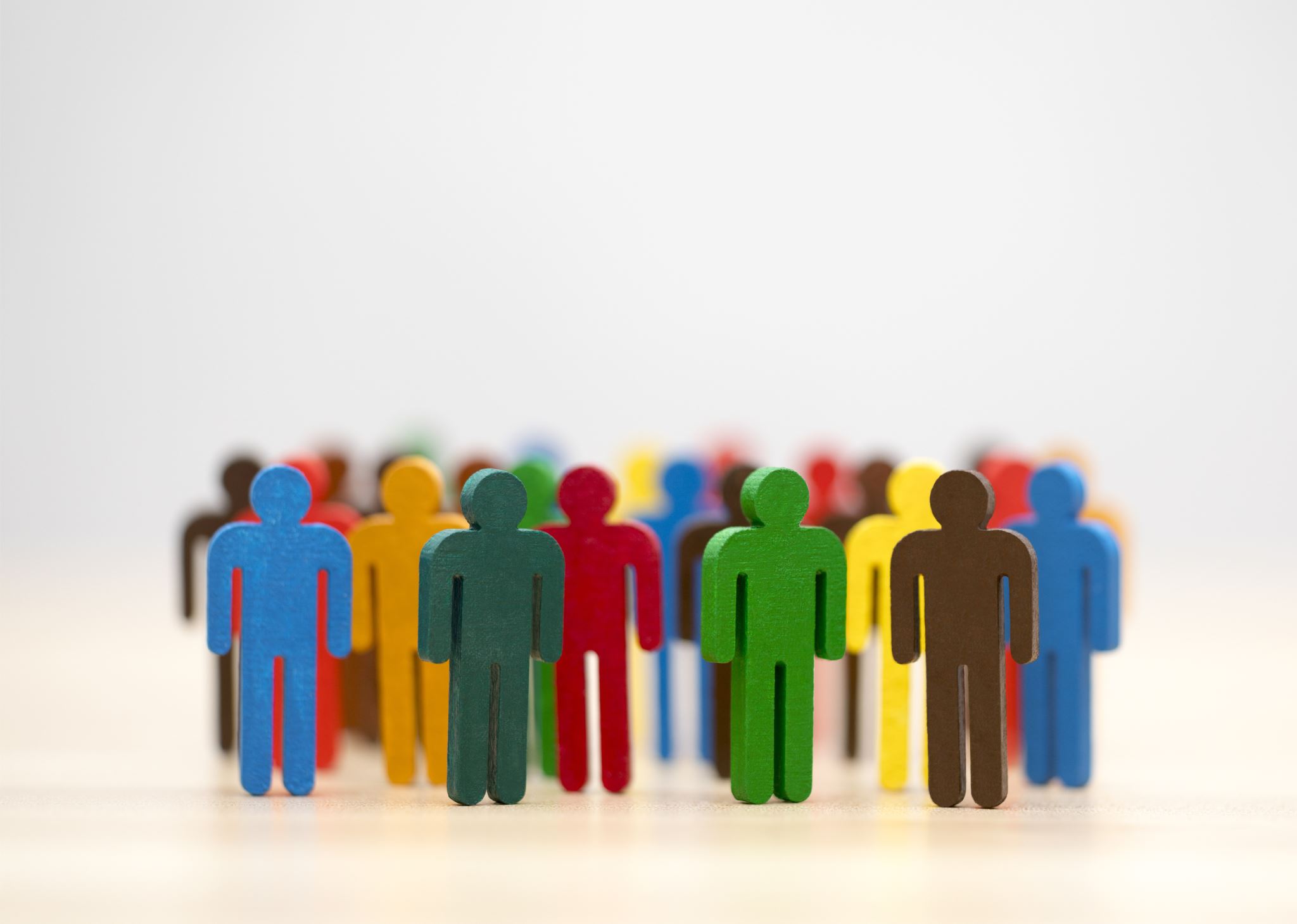 1/22/2023
27
CUWiP
Percentage of Bachelor's Degrees Earned by Women in Selected Fields, 
Classes 1984 Through 2018
Source: National Center for Education Statistics. Data compiled by AIP Statistical Research Center.
[Speaker Notes: Physics 2017- 20% women
Astronomy 2017- 33% women
All fields- 57% women]
29
Percentage of PhDs Earned by Women in Selected Fields,
Classes 1982 Through 2018
Source: National Center for Education Statistics. Data compiled by AIP Statistical Research Center.
[Speaker Notes: Physics 2018 21% women
Astronomy 2018  30% women
All fields 2017- 46% women]
30
Percentage of Bachelor’s Degrees in Physics Earned byAfrican American and Hispanic People
[Speaker Notes: Hispanic, 19%
Black 13.5%]
Race and Ethnicity of Physics BachelorsClasses of 2017 and 2018 (2-Year Average)
[Speaker Notes: Non-citizens = 9%
Overall ratio phd/bach =12%
White 14%
Asian Americans 14%
Hispanic 	6%
For Black, 3%]
Number of African American and Hispanic Women Earning Physics Bachelor’s Degrees
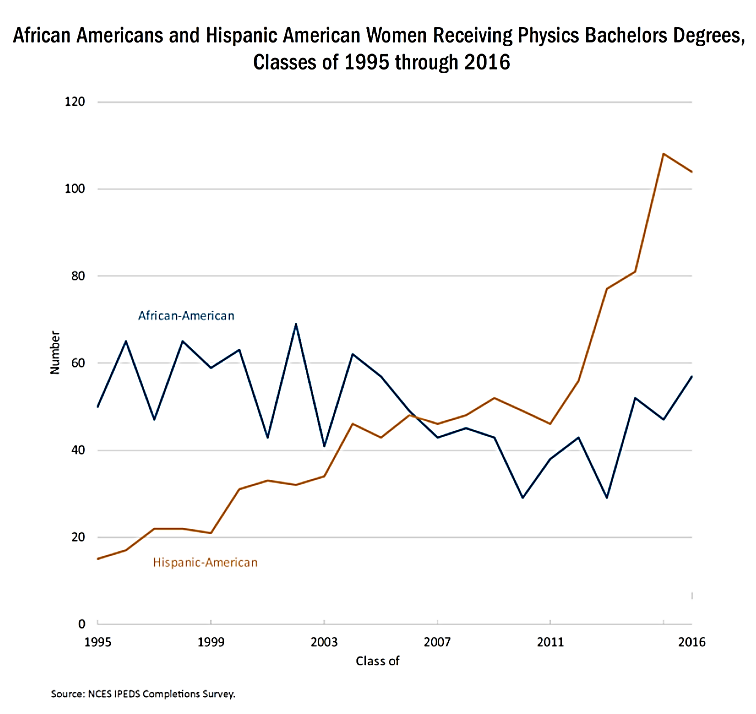 Science is more innovative with diversity
The Diversity–Innovation Paradox in Science (Hofstra et al., 2020)
“By analyzing data from nearly all US PhD recipients and their dissertations across three decades, this paper finds
demographically underrepresented students innovate at higher rates than majority students, 
but their novel contributions are discounted and less likely to earn them academic positions. 
The discounting of minorities’ innovations may partly explain their underrepresentation in influential positions of academia.” (PNAS April 14, 2020, https://doi.org/10.1073/pnas.1915378117)
1/22/2023
33
CUWiP
[Speaker Notes: Is there something wrong with the students? NO]
Science goes farther with diversity
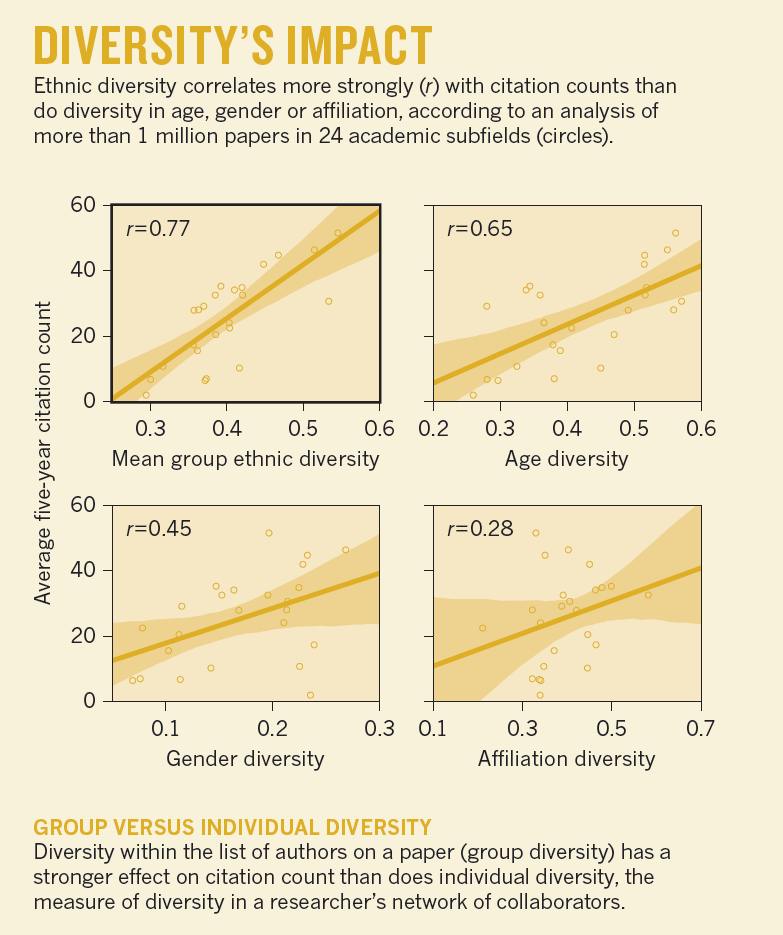 1/22/2023
34
Nature 06 June 2018
[Speaker Notes: It’s not just diversity that we need to work toward]
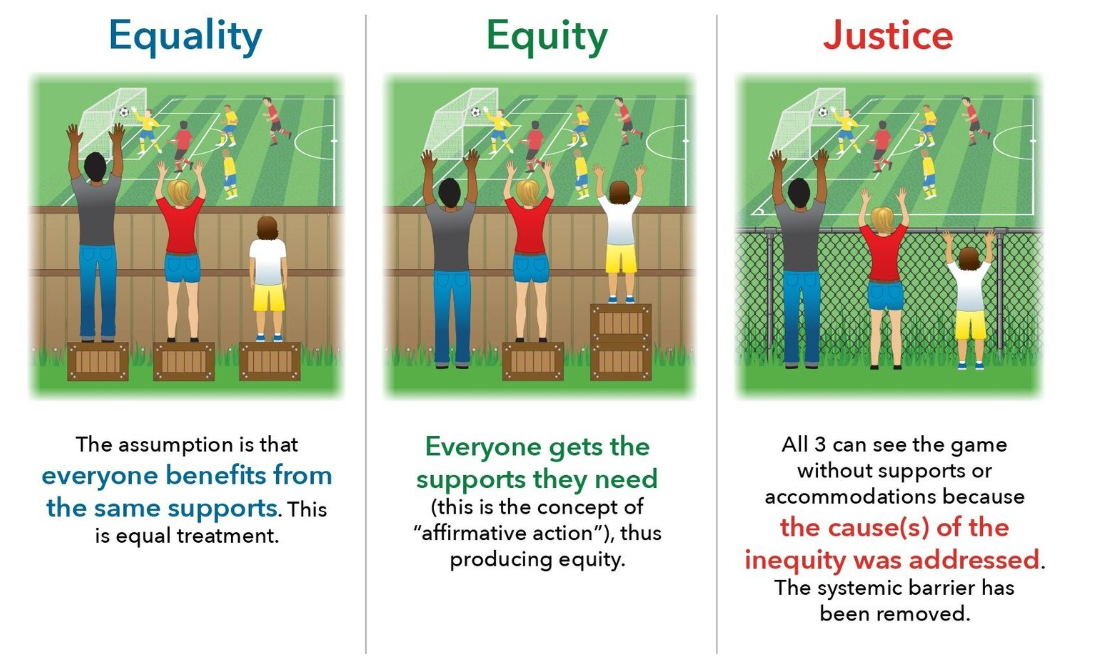 1/22/2023
35
CUWiP
https://www.mobilizegreen.org/blog/2018/9/30/environmental-equity-vs-environmental-justice-whats-the-difference
Goal:
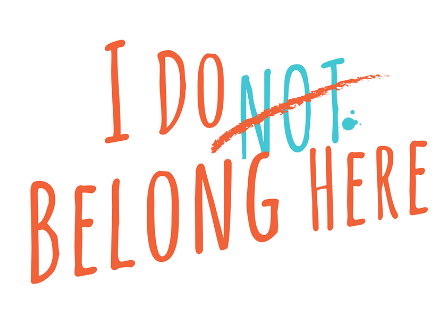 1/22/2023
11/9/2022
36
36
CUWiP
https://dartmed.dartmouth.edu/spring19/html/features_impostor_syndrome/
Things that reduced impostorism in the Longitudinal Study of Astronomy Graduate Students
1/22/2023
37
CUWiP
[Speaker Notes: Financial support other than TA, RA, or fellowship
Neither of these things has anything to do with the respondents’ personally]
Solutions
Self-disclose. Everyone struggles in school. This can help other people realize they aren’t the only one.
Participate in mentoring. Could YOU mentor or help someone?
Participate in DEI initiatives at your school.
Before you think: What’s wrong with someone else? Ask yourself: What could be going on in this situation that I don’t see?
Work for diversity and justice whenever you can. 
You’re here; so now you know!
1/22/2023
38
CUWiP
Thank you!
Thanks to my colleagues: Susan White, Starr Nicholson, Raymond Y. Chu, and Patrick Mulvey
Thanks to the National Science Foundation (1347723)
Rachel Ivie 
rivie@aip.org
1/22/2023
39
CUWiP